HHS Journey to Number 1 
(Very Large Agency Category)
 
Employee Engagement Index Improvement 

James L. Egbert
Human Capital Strategy Branch

Office of Human Resources
U.S. Department of Health and Human Services
1
Overview of Today’s Presentation
Part 1: Review FEVS Employee Engagement Indexes Data

Part 2: Outline HHS Framework for FEVS Improvement

Part 3: Share Major Learning Advancements Along Journey
2
Part 1 Review FEVS Employee Engagement Indexes Data
3
HHS Engagement Score Improvement: PPS/BPTW*
Partnership for Public Service, Best Places to Work (BPTW) Index: Average of FEVS Positive Responses for:

Q40. I recommend my organization as a good place to work.
Q69. Considering everything, how satisfied are you with your job?
Q71. Considering everything, how satisfied are you with your organization?

 * Partnership for Public Service, Best Places to Work Rankings. See more at: https://bestplacestowork.org/rankings/overall/large
4
HHS Employee Engagement Ranking: OPM/EEI*
5
* Office of Personnel Management, Employee Engagement Index. See more at: https://www.opm.gov/fevs/reports/data-reports
Part 2 Outline HHS Framework for FEVS Improvement
6
HHS Framework for FEVS Improvement
1
Create Shared Vision
2
Build the Team
3
Set FEVS Performance Targets
4
Hold Leaders at All Levels Accountable
7
HHS Framework for FEVS Improvement - Expanded
Create Shared Vision: Establish an Integrated Year-Round Collaborative Engagement Network Across HHS Enterprise

Build the Team: Foster Innovative Centralized Planning and Decentralized Implementation

Set FEVS Performance Targets: Set HHS FEVS Performance Targets for Effective Communications, Employee Engagement, and Global Satisfaction (supporting targets of belief in action and FEVS participation)

Hold Leaders at All Levels Accountable: Hold Leaders at All Levels Accountable for Meaningful Action to Improve the Work Conditions that Support Employee Engagement
8
1
Create Shared Vision
HHS FEVS Program
“HHS's vision is to become the employer of choice for top talent and workforce engagement in the Federal government.”
Establish an Integrated Year-Round Collaborative Engagement Network Across HHS Enterprise
9
2
Build the Team
FEVS Program Management
Four Phases to Positioning the HHS FEVS as a Helpful Leadership Tool
Phase 1: Design the survey (Dec-Feb)
Phase 2: Promote participation in the survey (March-June)
Phase 3: Share survey results with everyone at HHS (July-Sept)
Phase 4: Plan improvement actions based on FEVS data (Oct-Nov)
Foster Innovative Centralized Planning and Decentralized Implementation
10
3
Set FEVS Performance Targets
“It is a 
reasonable managerial expectation that 
7 of 10 HHS employees would report agreement with these five targets.”
70%
HHS Performance Targets for 2015 Forward
70% Employee Engagement
70% Global Satisfaction
70% Effective Communications
70% Belief in Action (supporting)
70% Participation in FEVS (supporting)
Set HHS FEVS Performance Targets for Effective 
Communications, Employee Engagement, and Global Satisfaction 
(supporting targets of belief in action/participation)
11
4
Hold Leaders at All Levels Accountable
2020
Hold Leaders at All Levels Accountable for Meaningful Action to Improve the Work Conditions that Support Employee Engagement
12
HHS Required Senior Leader Actions
Memorandum entitled "Secretary's Council on Performance Evaluation and the Federal Employee Viewpoint Survey”
Announced SCOPE criteria for FEVS and the inclusion of standard FEVS language into all career SES FY 2019 performance plans

Guidance email outlining required actions of HHS senior leaders (SES/Title 42 equivalents)  
Strengthen HHS organizational management practices and accountability for employee engagement. FEVS results to be shared at all levels
13
FEVS Improvement Targets
FEVS Targets Reporting Areas 

Employee Engagement 
EEI (Employee Engagement Index) raw score AND year-to-year change in EEI 
Global Satisfaction
GSI (Global Satisfaction Index) raw score AND year-to-year change in GSI
Effective Communication
ECI (Effective Communications Index) raw score and year-to-year change in ECI

Rating Scale to Achieve HHS EEI Goal (73% EEI in 2019 and 75% EEI in 2020)

Tier 1: EEI greater than 75.0% make progress to improve by one (1) percentage point by 2020
Tier 2: EEI of 65% to 74.9% make progress to improve to 75.0% by 2020
Tier 3: EEI of 55% to 64.9% make progress to improve to 65.0% by 2020
Tier 4: EEI below 55% make progress to improve by 20% by 2020
14
Part 3 Share Major Learning Advancements Along Journey
15
Annual Health Check-Up: HHS FEVS Diagnostic
FEVS

Measures Federal government employee’s perceptions of whether, and to what extent, conditions that characterize successful organizations are present in their organization.
16
(U.S. Office of Personnel Management)
FEVS EEI Word Cloud – Frequency of Terms
Word Cloud showing frequency of all words contained in FEVS 
15-question Employee Engagement Index (EEI)
17
Progress Timeline – Looking Back
People Tend To Overestimate 
What Can Be Done In One Year And 
To Underestimate What Can Be 
Done In Five Or Ten Years

Bill Gates? Arthur C. Clarke? J. C. R. Licklider? Roy Amara? Alfred Mayo? George H. Heilmeier? 
Manfred Kochen? Raymond Kurzweil? Anonymous?

https://quoteinvestigator.com/2019/01/03/estimate/
18
Major Learning Advancements Along Journey
Set 2015 HHS 70% FEVS Performance Targets* & Started EE Training*
Held HHS FEVS World Café Lessons Learned / CDC FEVS Myth Busters
Achieved HHS #2 Best Place to Work 2017/2018 (PPS)
Achieved HHS #1 Very Large Agency EEI 2016/17/18
(OPM)
Current: 2019
Launched HHS FEVS  Framework for Improvement
Released HHS Effective Communications White Paper*
Established HHS FEVS Program Team (All OpDivs)
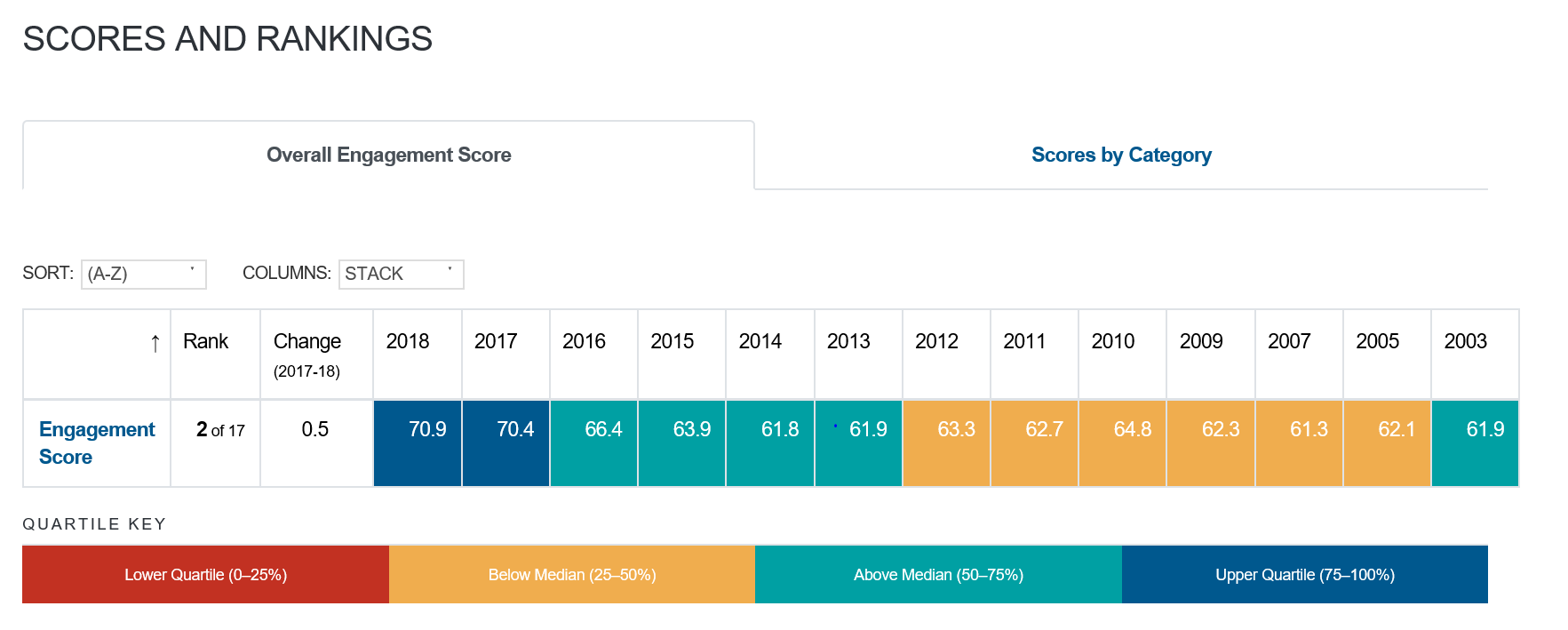 BPTW
* Additional Brief Materials Available Upon Request
19
Core Lesson About Employee Engagement
Four Elements Contribute to Improved Employee Engagement
Own Your Work

Align to Mission

Improve Every Day

Adapt to Grow
20
FEVS Considerations: Engaging People
If you want to improve employee engagement, engage people

Engagement happens in real-time, not yesterday, not tomorrow, but right now
21
FEVS Considerations: Problem to Solve
The Federal Employee Viewpoint Survey is not a math problem to solve

Numbers are involved, but it is more about                                   how we lead and serve the mission
22
FEVS Considerations: Improvement Action
Improving the conditions measured by the FEVS can be 
done in a relatively short timeframe

If meaningful, consistent, and tangible                                 action is demonstrated at all levels
23
Questions / Discussion / ContactJames.Egbert@hhs.gov
24
Back Up Slides
25
Definition: Federal Employee Engagement
“An employee’s sense of purpose that is evident in their display of dedication, persistence and effort in their work or overall attachment to their organization and its mission.”

(U.S. Office of Personnel Management)
26
EEI Sub-Index: Leaders Lead
Leaders Lead

Q53. In my organization, senior leaders generate high levels of motivation and commitment in the workforce. 
Q54. My organization's leaders maintain high standards of honesty and integrity. 
Q56. Managers communicate the goals and priorities of the organization. 
Q60. Overall, how good a job do you feel is being done by the manager directly above your immediate supervisor? 
Q61. I have a high level of respect for my organization's senior leaders.
27
EEI Sub-Index: Supervisors
Supervisors

Q47. Supervisors in my work unit support employee development. 
Q48. My supervisor listens to what I have to say. 
Q49. My supervisor treats me with respect. 
Q51. I have trust and confidence in my supervisor. 
Q52. Overall, how good a job do you feel is being done by your immediate supervisor?
28
EEI Sub-Index: Intrinsic Work Experience
Intrinsic Work Experience

Q3. I feel encouraged to come up with new and better ways of doing things. 
Q4. My work gives me a feeling of personal accomplishment. 
Q6. I know what is expected of me on the job. 
Q11. My talents are used well in the workplace. 
Q12*. I know how my work relates to the agency's goals and priorities. 
 
*OPM 2018 Change to FEVS Question (12): I know how my work relates to the agency's goals.
29
Definition: Effective Communications Index (ECI)
“HHS developed index calculated as average of positive responses of 12 FEVS questions related to effective communications between supervisors and employees; and effective organizational communications related to senior leaders and managers.”
30
ECI Sub-Index: Supervisor/Employee
Supervisor / Employee

Q19. In my most recent performance appraisal, I understood what I had to do to be rated at different performance levels (for example, Fully Successful, Outstanding). 
Q44. Discussions with my supervisor/team leader about my performance are worthwhile. 	
Q48. My supervisor/team leader listens to what I have to say. 	
Q49. My supervisor/team leader treats me with respect. 	
Q50. In the last six months, my supervisor/team leader has talked with me about my performance. 	
Q51. I have trust and confidence in my supervisor.
31
ECI Sub-Index: Leader/Manager/Organizational
Leader / Manager / Organizational

Q53. In my organization, senior leaders generate high levels of motivation and commitment in the workforce. 	
Q56. Managers communicate the goals and priorities of the organization. 	
Q57. Managers review and evaluate the organization's progress toward meeting its goals and objectives.
Q58. Managers promote communication among different work units (for example, about projects, goals, needed resources). 
Q59. Managers support collaboration across work units to accomplish work objectives. 	
Q64. How satisfied are you with the information you receive from management on what's going on in your organization?
32
Definition: Global Satisfaction Index (GSI)
“OPM developed index calculated as average of positive responses to 4 FEVS questions. The GSI is a combination of employees’ satisfaction with their jobs, their pay, and their organization, plus their willingness to recommend their organization as a good place to work.”
33
Index: Global Satisfaction
GSI

Q40. I recommend my organization as a good place to work.
Q69. Considering everything, how satisfied are you with your job?
Q70. Considering everything, how satisfied are you with your pay?
Q71. Considering everything, how satisfied are you with your organization?

Note: PPS/BPTW Index made up of Q40, Q69, Q71
34